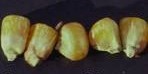 5 KERNELS OF CORN
What do I have for which to be thankful 
this year?
INTRODUCTION
This week is celebrated in America as Thanksgiving.
Over 300 years ago the pilgrims struggled to survive.
William Brewster – had a plate of clams and water.
He thanked God for the “abundance of the sea and the treasure hid in the sand.”
Pilgrims had a custom – Placed 5 kernels of corn on each plate. Each person would pick up a kernel of corn and express appreciation for something.
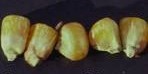 INTRODUCTION
A modern family decided to try this old pilgrim custom.
Each in the family mentioned 5 things they were thankful for.
Now it is the time for the young boy with his 5 kernels.
He expressed thanks for:
1 - Daddy
2 - Mommy
3 – Sister, Carol
4 - Dog, Spike
5 - Thankful there are only 5 kernels
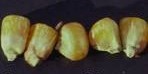 OUR TEXT FOR 5 KERNELS
Psalm 103:1-5 (NKJV)
1 – Bless the Lord, O my soul; and all that is within me, bless His holy name!
2 – Bless the Lord, O my soul, and forget not all His benefits;
3 – Who forgives all your iniquities, who heals all your diseases,
4 – Who redeems your life from destruction, who crowns you with lovingkindness and tender mercies,
5 – Who satisfies your mouth with good things, so that your youth is renewed like the eagle’s.
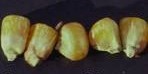 1 – FORGIVENESS
Verse 3a – Who forgives all your iniquities

Psalm 86:5 – For you, Lord, are good, and ready to forgive.

1 John 1:9 – If we confess our sins, He is faithful and just to forgive us our sins, and to cleanse us from all unrighteousness.
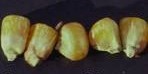 2 – HEALING
Verse 3b – Who heals all your diseases

James 5:15 – And the prayer of faith will save the sick, and the Lord will raise him up. And if he has committed sins, he will be forgiven.

3 John 1:2 – Beloved, I pray that you may prosper in all things and be in health, just as your soul prospers.
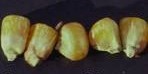 3 – REDEMPTION
Verse 4a – Who redeems your life from destruction

Ephesians 1:7 – In Him we had redemption through His blood, the forgiveness of sins, according to the riches of His grace.

Hebrews 9:12 – Not with the blood of goats and calves, but with His own blood He entered the Most Holy Place once for all, having obtained eternal redemption.
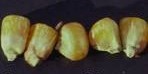 4 – LOVING KINDNESS
Verse 4b – Who crowns you with loving kindness and tender mercies
Hebrew word – hased – is God’s special care, protection, guarding over His children
The word occurs 248 times in our Old Testament
We pray for God to “guard, guide and direct us” – and He does!
NOTE: I don’t need a guardian angel – I have a guardian God
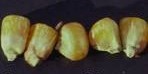 5 – RENEWAL
Verse 5 – Who satisfies your mouth with good things, so that your youth is renewed like the eagle’s.
2 Corinthians 4:16 – Therefore we do not lose heart. Even though our outward man is perishing, yet the inward man is being renewed day by day.
Romans 12:2 – And do not be conformed to the world, but be transformed by the renewing of your mind, that you may prove what is that good and acceptable and perfect will of God.
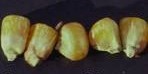 CONCLUSION
WE HAVE MUCH FOR WHICH TO BE THANKFUL
Enjoy your Thanksgiving dinner with all the trimmings
BUT first, give thanks to God for His:
Forgiveness
Healing
Redemption
Loving Kindness (Protection)
Renewal
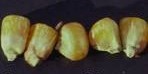 CONCLUSION
WHAT ARE YOU THANKFUL FOR?

ARE YOU LIKE THE SMALL BOY WHO WAS THANKFUL THAT THERE WERE ONLY 5 KERNELS?

You can not be thankful for these blessings unless:
You are a baptized believer – in covenant with God
You remain in that that relationship with God
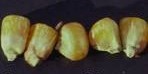